Who are they?
by Hyeueon Bek
Symbol / Logo
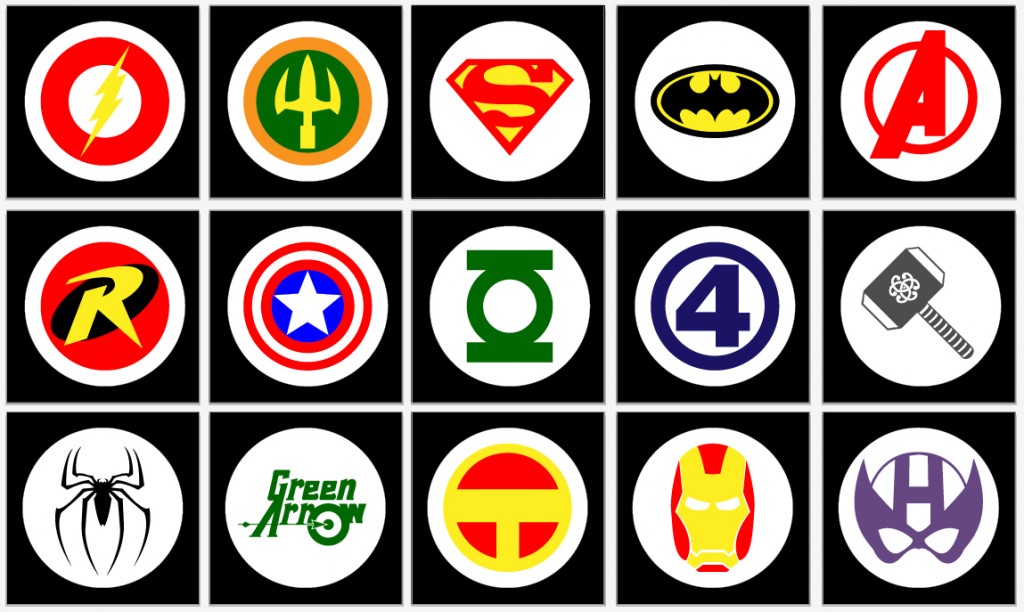 Superhero / Superheroine
Secret Identity vs Public Figure
Secret Identity
Superman
Batman & Robin
Spider-Man
Catwoman
Wonder Woman
Public Figure
Iron Man
Captain America
X-men
Fantastic Four
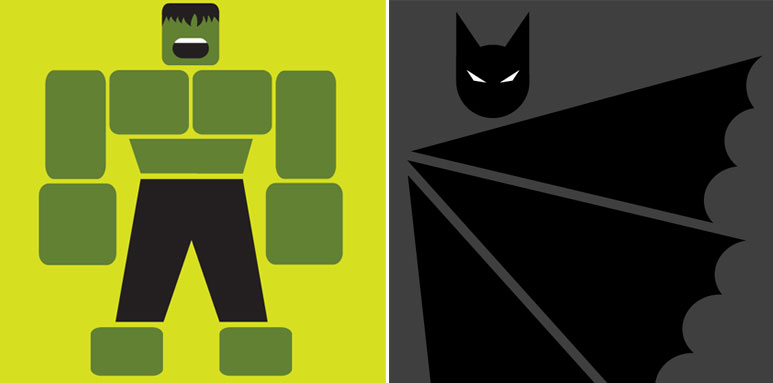 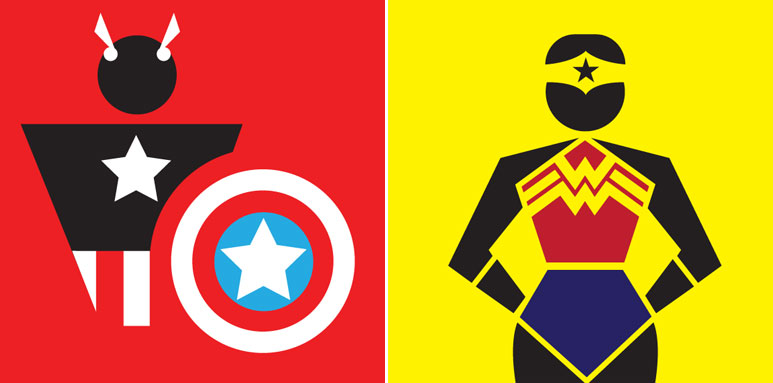 Super Powers
Flight
Invisibility
Strength
Transformation
Mentalist
Healer
Acrobat
Robot
Elementalist: water, fire, weather, ice, electricity…
Costume
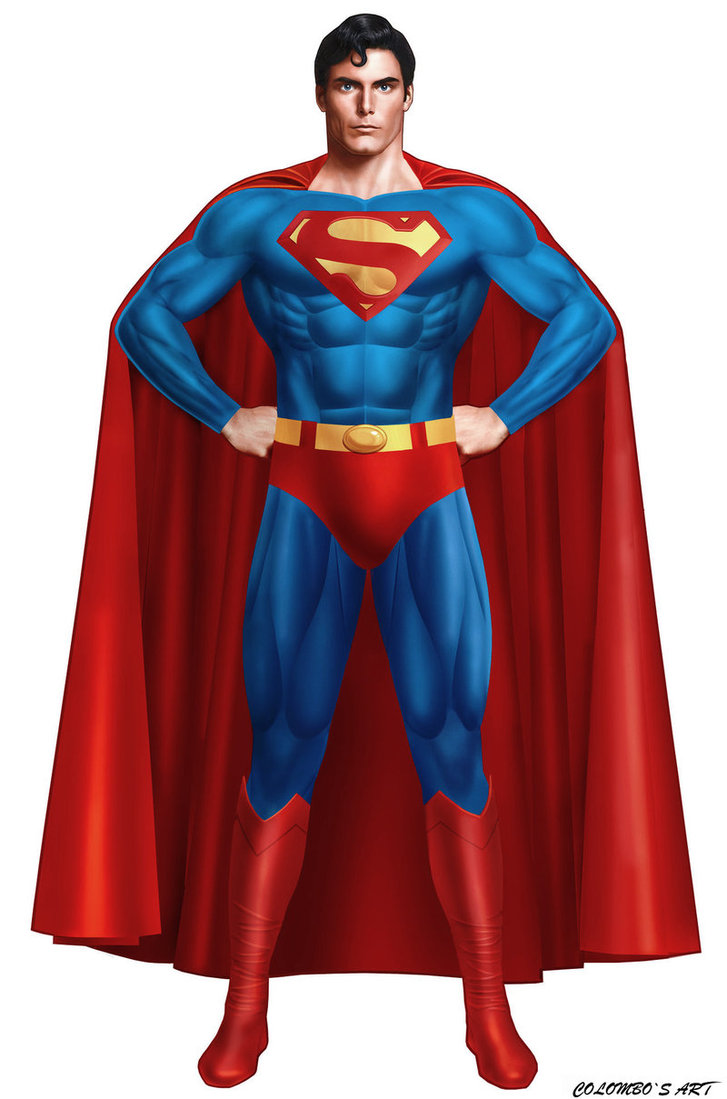 Mask
 Cape
 Belt
 Helmet
 Armor
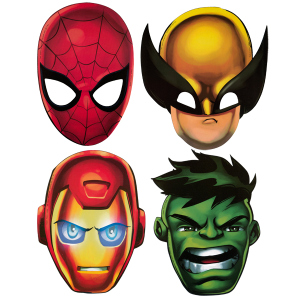 Headquarters
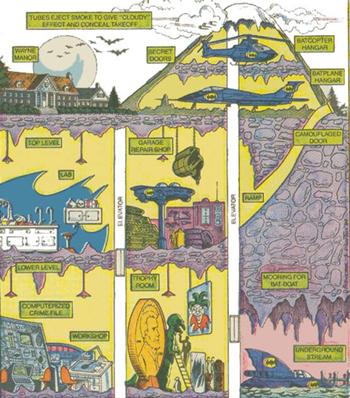 Hidden
Safe house
Weapons
Laboratory
Garage
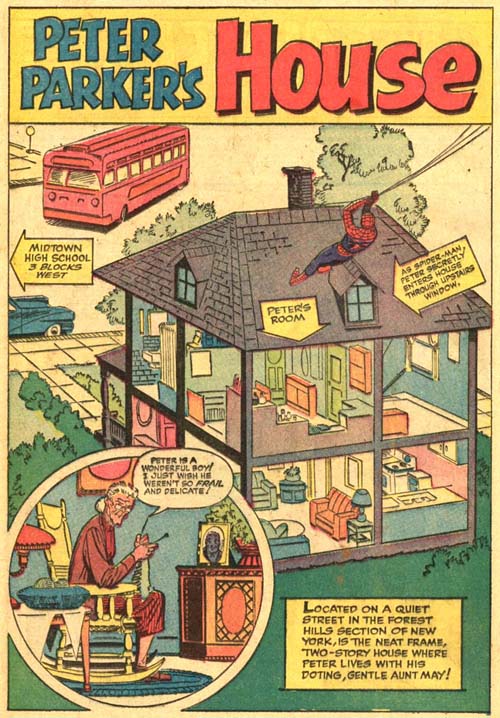 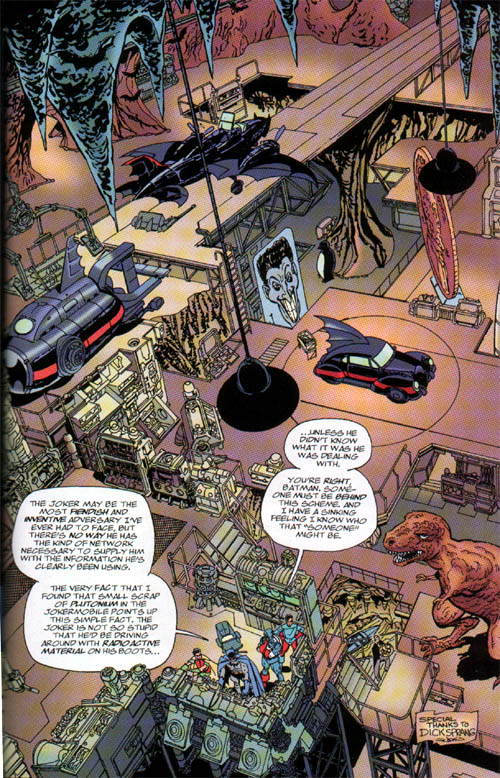 Supervillains
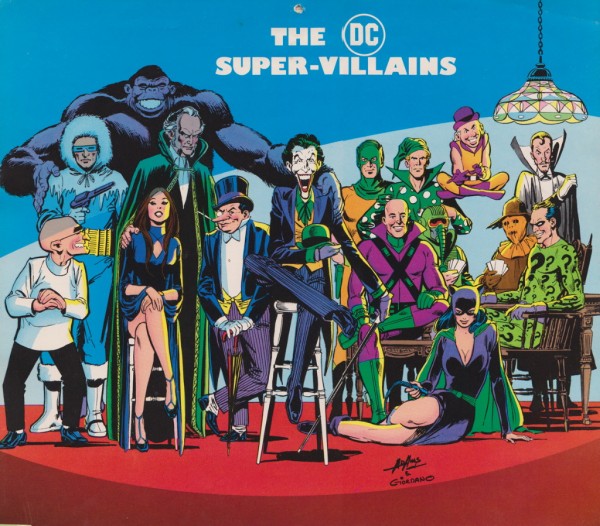 Aliens
Demons
Criminals
Nazi
Communist
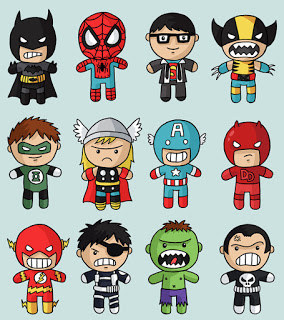